Классный час:государственные символы Тувы.
6 «д» класс.
Классный руководитель: 

Шыырап Ч. С.
Первая Конституция Тувы
принята
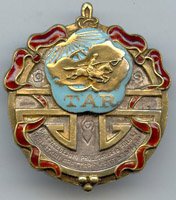 15 августа 1921 года.
Называлась 
Конституция Республики Танну-Тува улус (народа Урянхая).
На Всетувинском учредительном хурале (съезде) 
В рассмотрении участвовал Буян-Бадыргы.
Вторая Конституция
Принята в октябре 1924 года на втором Великом Хурале.
Определила постоянный высший законодательный орган республики – Малый Хурал и его Президиум, чего не было на предыдущей Конституции.
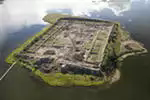 Третья Конституция Тувы
Принята в ноябре 1926 года четвёртым Великим Хуралом.
В ней развивались и уточнялись отдельные положения, сформулированные во второй Конституции.
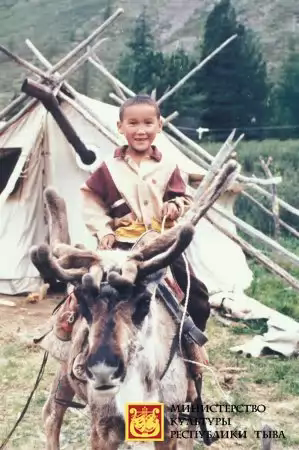 Четвёртая Конституция.
В восьмом Великом Хурале, 
Состоявшемся в октябре 1930 года была  принята четвёртая Конституция Республики Тыва.
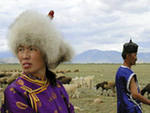 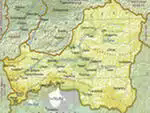 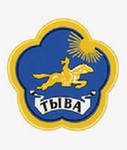 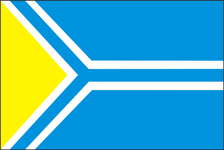 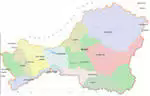 По мере развития экономики и государственного строительства ТНР, изменений в социально-экономических отношениях 
Требовалось совершенствование 
Правовой системы. 
В связи с этим был разработан  и опубликован для всенародного обсуждения проект пятой Конституции ТНР, утверждённый в качестве основного.
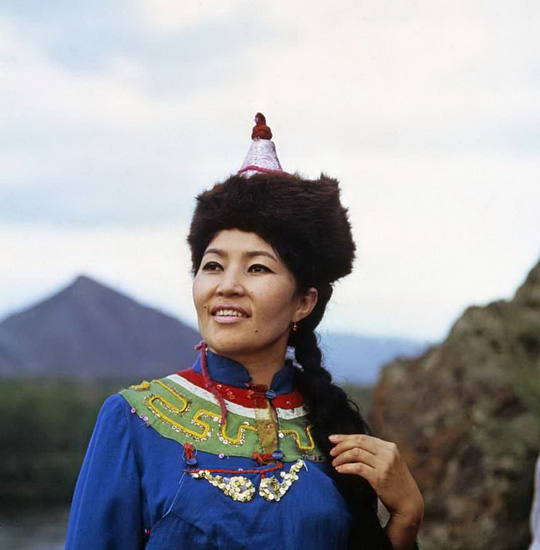 В настоящее время
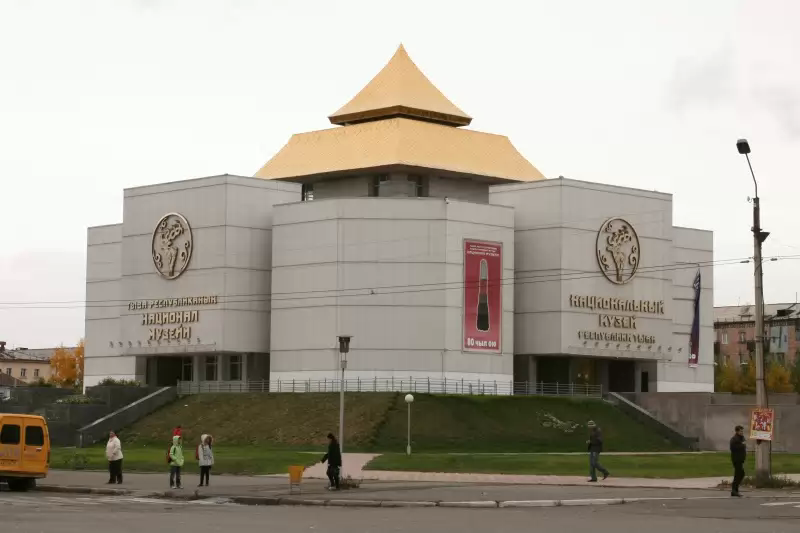 Действует постоянная выставка «Государственные символы:  история и современность». Посетители могут увидеть макет дома, где проходил Всетувинский учредительный хурал представителей всех хожунов Тувы в 1921 году.
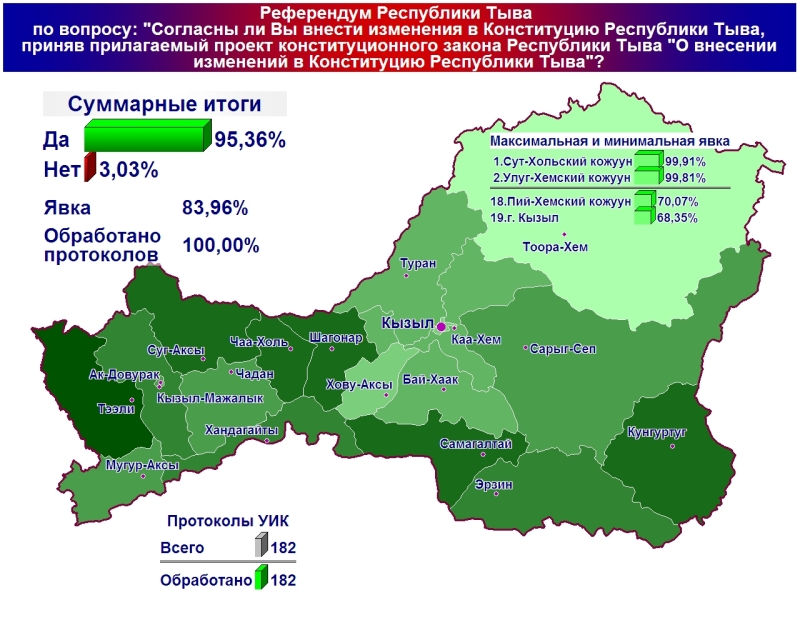 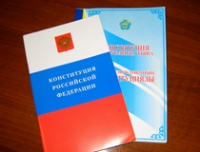 Государственная Республика Танну-Тува
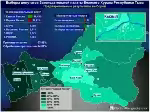 Государственный символ – флаг в 1933-1941 годы
Государственный символ – флаг в                1921-1944 годы
В 10 января 1962 года принят Закон "О гербе, флаге и столице республики" (один из конституционных законов); флаг согласно этому закону повторял флаг РСФСР, но имел надпись "Тувинская АССР"
18 октября 1930 года была принята новая Конституция, в статье 58 которой содержалось описание государственного герба: он остался прежним, но из него был убран религиозный ламаистский символ колеса.